শু ভে চ্ছা
পরিচিতি
মো. আব্দুল গনিপ্রভাষক (গণিত বিভাগ)উত্তরণ ডিগ্রি কলেজ ভোটমারী, কালীগঞ্জ, লালমনিরহাট। ০১৭১৮৯৩৮৩১১E-mail:agani1974@gmail.com
বিষয়ঃ উচ্চতর গণিত
শ্রেনীঃ একাদ্বশ
অধ্যায়ঃ ৫ম
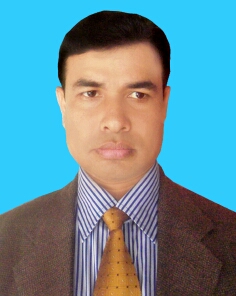 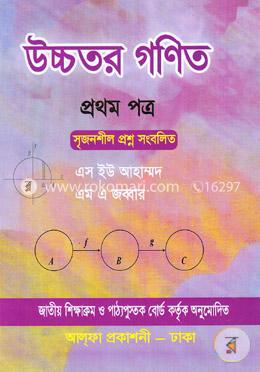 নিচের ছবিতে আমরা কী দেখছি?
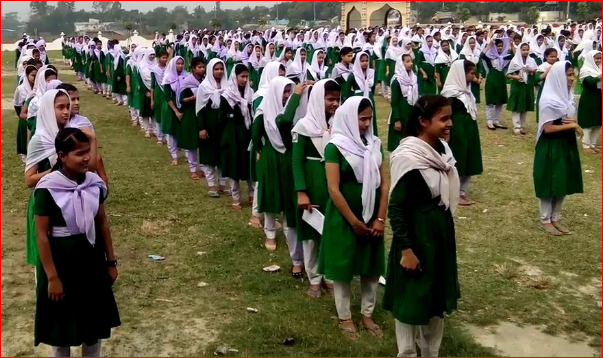 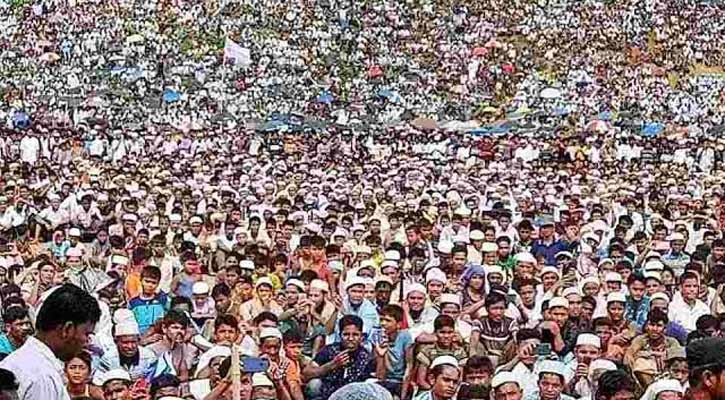 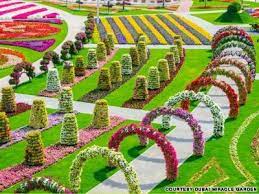 ছাত্রীরা লাইনে সাজানো আছে ।
লোকগুলো এলোমেলো ভাবে আছে
পার্কটি সুন্দর ভাবে সাজানো আছে
আজকের পাঠ
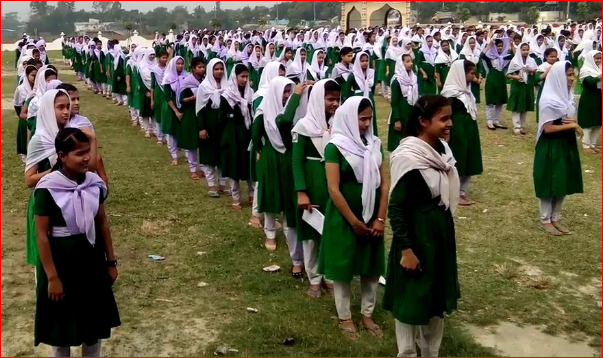 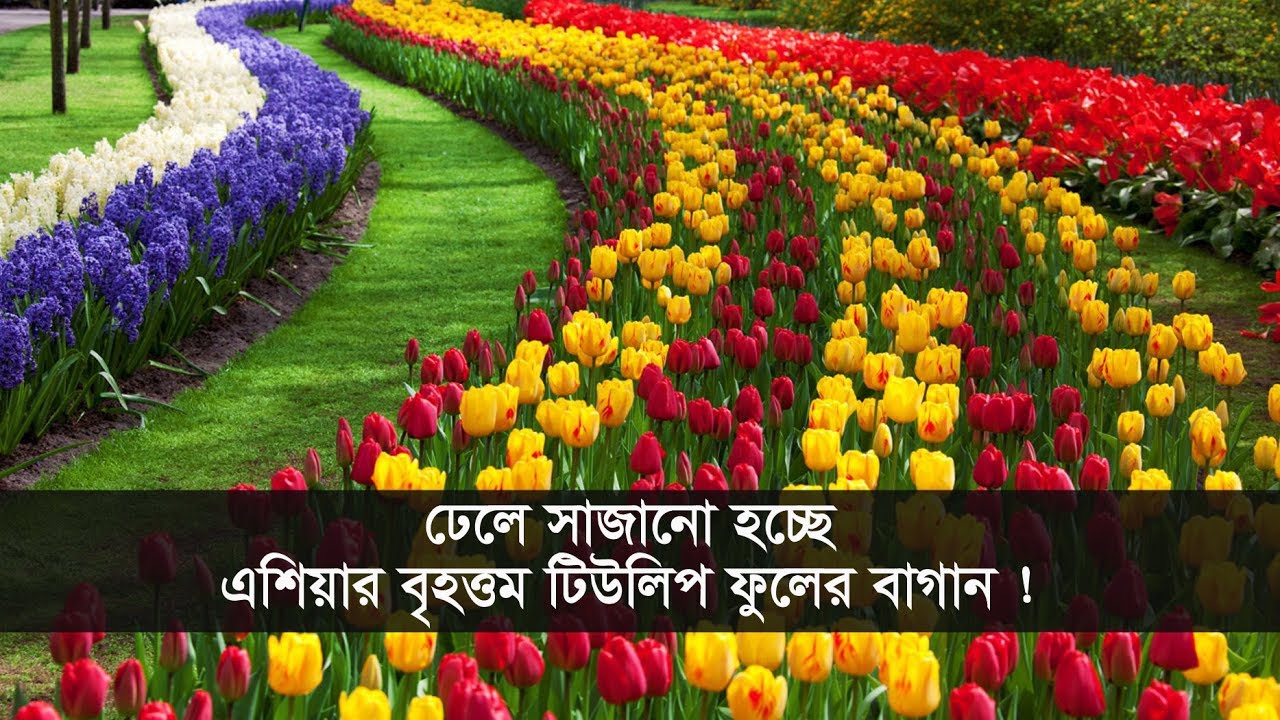 বিভিন্ন প্রকার সাজানো বা বিন্যাস (Permutation)
ছবিতে কী দেখতে পাচ্ছি
লেখার নিয়ম
3 টি জিনিস হতে প্রতিবার 2 টি করে নিয়ে সাজানোর উপায় 3P2=3.2=6
5 টি জিনিস হতে প্রতিবার 2 টি করে নিয়ে সাজানোর উপায়
বিন্যাসের সংজ্ঞা
কিছু সংখ্যক
কিছু সংখ্যক
জিনিস থেকে সবগুলি বা
নিয়ে যত প্রকারে সাজানো যায়
তাকে বিন্যাস বলে।
Permutation
বিন্যাস
3 টি জিনিস হতে প্রতিবার 3 টি করে নিয়ে সাজানোর উপায় 3P3=3.2.1=6
উত্তরঃ
n টি জিনিস হতে প্রতিবার r টি করে নিয়ে সাজানোর উপায়
১. “BANANA”  শব্দটির সবগুলি বর্ণ ব্যবহার করে কতগুলি শব্দ গঠন করা যায়?  
     (ক) 720             (খ)  120                  (গ) 60        	         (ঘ) 6
২.  7 বাহু বিশিষ্ট বহুভূজের কৌণিক বিন্দুর সংযোগ রেখার সাহায্যে গঠিত কর্ণের  সংখ্যা-
     (ক) 14                (খ)  21                    (গ) 35                	(ঘ)  42
মুল্যায়ন
বিন্যাস কাকে বলে?
কিছু সংখ্যক জিনিস থেকে সবগুলি বা কিছু সংখ্যক নিয়ে যত প্রকারে সাজানো যায় তাকে বিন্যাস বলে।
mPq বলতে কি বুঝ ?
m টি জিনিস হতে প্রতিবার q টি করে নিয়ে সাজানোর উপায়
বাড়ির কাজ
“DIGITAL” শব্দটির বর্ণ গুলিকে কত প্রকারে সাজানো যায়?
“DEVELOPMENT” শব্দটি থেকে প্রতিবার ৫টি করে বর্ণ নিয়ে কত প্রকারে সাজানো যায় যেখানে স্বরবর্ণ গুলো একত্রে থাকবে?
ধন্যবাদ